How Do Health Departments Create Regulations, Policies, and Guidance Documents? Overview of Administrative Law: Part 2
ChangeLab Solutions disclaimer
The information provided in this discussion is for informational purposes only and does not constitute legal advice. ChangeLab Solutions does not enter into attorney-client relationships.
	
ChangeLab Solutions is a nonpartisan nonprofit organization that educates and informs the public through objective, nonpartisan analysis, study, and research. The primary purpose of this discussion is to address legal and policy options to improve public health. There is no intent to reflect a view on specific legislation.
 
Copyright © 2022 ChangeLab Solutions
CDC disclaimer
These course materials are for instructional use only and are not intended as a substitute for professional legal or other advice. While every effort has been made to verify the accuracy of these materials, legal authorities and requirements may vary from jurisdiction to jurisdiction. Always seek the advice of an attorney or other qualified professional on any questions you may have regarding a legal matter.

The findings and conclusions in this training are those of the authors and do not necessarily represent the official position of the Centers for Disease Control and Prevention.
First, watch this course:
What Legal Powers Do Health Departments Have? Overview of Administrative Law: Part 1
www.publichealthlawacademy.org
What we’ll discuss: overview of topics
What are the steps for creating regulations?
What are common legal challenges to public health regulations?
What are policies and guidance documents?
What are some best practices for issuing policies and guidance documents?
Preview! what we’ll discuss in Part 3
How Do Health Departments Implement and Enforce the Law? Overview of Administrative Law: Part 3
www.publichealthlawacademy.org
Continuum of agency activities
Implementing Laws
Making 
Laws
Enforcing Laws
Equity in agency actions
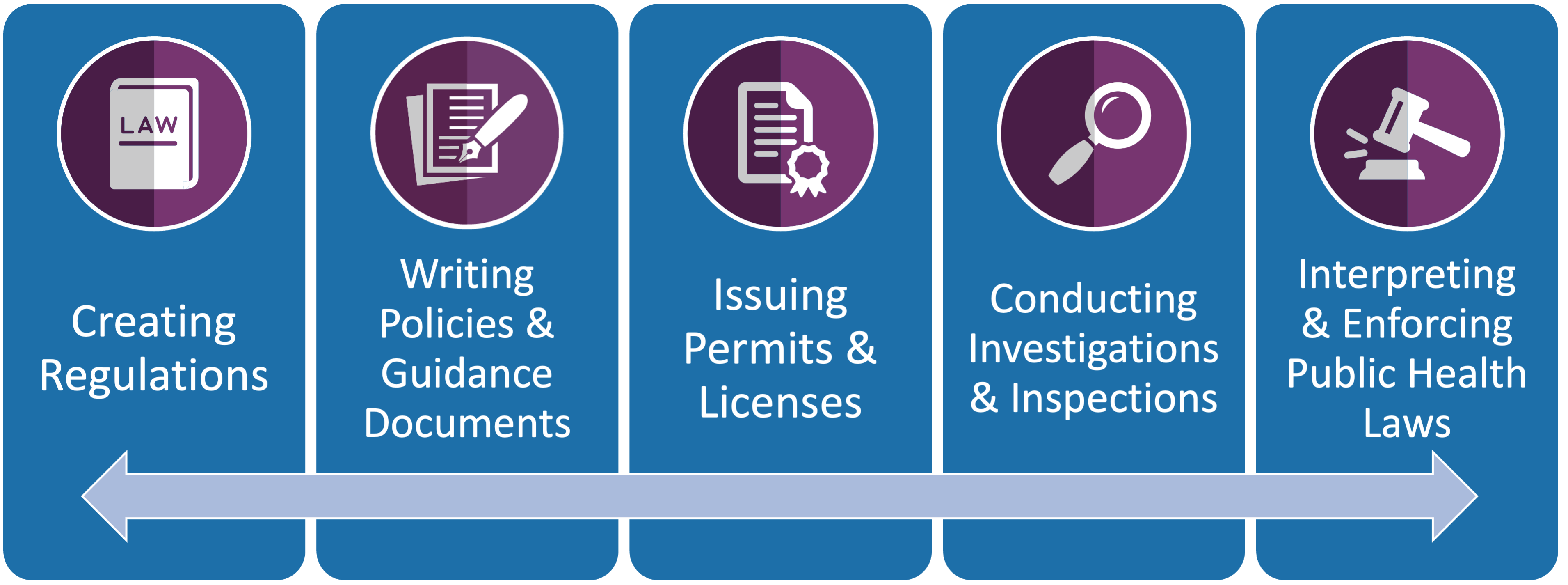 Community Engagement and Health Equity
Promoting health equity
Engage community members
Focus on the strengths in a community and build partnerships
Invite varying perspectives
Consider how you use data
Equitably direct resources
Promote systems thinking
Evaluate outcomes and remain accountable
Multiple Choice QuestionWhat is health equity?
A state where everyone has a fair and just opportunity to be as healthy as possible
Applying public health interventions to everyone in the same way, irrespective of need
Multiple Choice AnswerWhat is health equity?
A state where everyone has a fair and just opportunity to be as healthy as possible  – CORRECT ANSWER 
Applying public health interventions to everyone in the same way, irrespective of need
A framework for policy interventions: 5 drivers of health inequity
Structural discrimination
Income inequality and poverty
Disparities in opportunity
Disparities in political power
Governance that limits meaningful participation
Multiple Choice QuestionAdministrative law can be defined as . . .
The legal principles that govern the activities and organization of administrative agencies
The guardrails that agencies must stay within as they engage in regulatory activities
The law that applies to the legislative branch of government
Both A (legal principles) and B (guardrails)
Multiple Choice AnswerAdministrative law can be defined as . . .
The legal principles that govern the activities and organization of administrative agencies
The guardrails that agencies must stay within as they engage in regulatory activities
The law that applies to the legislative branch of government
Both A (legal principles) and B (guardrails) – CORRECT ANSWER
Multiple Choice QuestionWhy is administrative law important for public health?
Health departments are directly subject to administrative law. 
Understanding administrative law can facilitate interagency collaboration.
Regulatory actions can profoundly affect public health practice and health equity.
Answers A, B, and C
Multiple Choice AnswerWhy is administrative law important for public health?
Health departments are directly subject to administrative law. 
Understanding administrative law can facilitate interagency collaboration.
Regulatory actions can profoundly affect public health practice and health equity.
Answers A, B, and C – CORRECT ANSWER
What we’ll discuss: topic 1
What are the steps for creating regulations?
What are common legal challenges to public health regulations?
What are policies and guidance documents?
What are some best practices for issuing policies and guidance documents?
What are the steps for creating regulations?Exploring question 1
What are regulations?
When can health departments create regulations?
How do health departments create regulations, and how can the process promote health equity?
Continuum of agency activities: rulemaking
Implementing Laws
Making 
Laws
Enforcing Laws
A regulation is a law created by an administrative agency.
Legislation vs. regulation
What are the steps for creating regulations?Exploring question 2
What are regulations?
When can health departments create regulations?
How do health departments create regulations, and how can the process promote health equity?
The US Constitution: Article I, Section 1
“All legislative Powers herein granted shall be vested in a Congress of the United States, which shall consist of a Senate and a House of Representatives.”
Two examples
“The legislative authority of the state of Washington shall be vested in the legislature, consisting of a senate and house of representatives. . . . ”
“The legislative powers of The City of Seattle shall be vested in a Mayor and City Council. . . . ”
Delegating authority to regulate
Separation of powers
Narrow delegation of authority
Florida Statutes § 381.0072

“Food service protection. 
(1) Department of Health; Sanitation Rules.
(a) It shall be the duty of the Department of Health to adopt and enforce sanitation rules consistent with law to ensure the protection of the public from food-borne illness.”
Broad delegation of authority
New York City Charter § 558(g)

“The board of health may add, amend and repeal regulations in regard to any matter contained in the health code.”
New York CityAdministrative Code § 17-324
“The commissioner or board [of health] shall make such rules as deemed necessary for the proper implementation and enforcement of this subchapter.”
New York CityAdministrative Code § 17-325(a)
“Any person who violates [the licensing requirements] shall be guilty of a misdemeanor, punishable by a fine of not less than one hundred fifty dollars nor more than one thousand dollars, or by imprisonment for not more than three months. . . . ”
Why delegate authority to make regulations?
Why delegate authority to make regulations?Three primary reasons
Expertise
Efficiency
Flexibility
Updated: Maryland lead regulations
True or False QuestionState and local health departments have inherent authority to adopt regulations.
True
  False
True or False AnswerState and local health departments have inherent authority to adopt regulations.
True
  False – CORRECT ANSWER
What are the steps for creating regulations?Exploring question 3
What are regulations?
When can health departments create regulations?
How do health departments create regulations, and how can the process promote health equity?
Meet Wendy!
Her task: develop regulations to address food safety and sanitation for mobile food establishments.
Drinking water standardsTobacco retailer licensingDay care inspections
Confirm regulatory authority
Wendy consults her legal team to confirm that the health department has authority to adopt regulations for mobile food establishments.
Sources for administrative law
Federal
Federal Administrative Procedure Act

State
State administrative procedure act

Local
State and local legislation
Steps for rulemaking
Conduct extensive research
Draft the regulation
Provide public notice
Provide an opportunity for public comment
Revise and finalize the regulation
Rulemaking: step 1
Conduct research to establish a strong basis and purpose for the regulation
Equity practice tip!
Who has been harmed?
Who stands to benefit, and how?
How can future harm be prevented?
Equity impact assessments:King County, WA
Guided by community priorities
Informed by current equity conditions
Source: King County, WA
Rulemaking: step 2
Draft the text of the proposed regulation
Negotiated rulemaking
Rulemaking: step 3
Provide notice of the proposed regulation to the public
Rulemaking: step 4
Allow members of the public to comment on the proposed regulation
Public hearings, focus groups, and more
Promoting health equityExamples of alternative methods of public engagement
Engage community members
Focus on the strengths in a community and build partnerships
Invite varying perspectives
Consider how you use data
Equitably direct resources
Promote systems thinking
Evaluate outcomes and remain accountable
Rulemaking: step 5
Revise and finalize the regulation
Summary of rulemaking steps
Conduct extensive research
Draft the regulation
Provide public notice
Provide an opportunity for public comment
Revise and finalize the regulation
Revisiting the framework for policy interventions: 5 drivers of health inequity
Structural discrimination
Income inequality and poverty
Disparities in opportunity
Disparities in political power
Governance that limits meaningful participation
Multiple Choice QuestionThe purpose of providing notice and an opportunity for the public to comment on proposed regulations is to . . .
Ensure fairness to regulated people and businesses
Increase an agency’s transparency and accountability
Gather additional data and evidence
Answers A, B, and C
Multiple Choice AnswerThe purpose of providing notice and an opportunity for the public to comment on proposed regulations is to . . .
Ensure fairness to regulated people and businesses
Increase an agency’s transparency and accountability
Gather additional data and evidence
Answers A, B, and C – CORRECT ANSWER
True or False QuestionAgencies are required to review and respond to public comments on proposed regulations.
True
  False
True or False AnswerAgencies are required to review and respond to public comments on proposed regulations.
True – CORRECT ANSWER
  False
What we’ll discuss: topic 2
What are the steps for creating regulations?
What are common legal challenges to public health regulations?
What are policies and guidance documents?
What are some best practices for issuing policies and guidance documents?
Common legal challengesExploring challenge 1
Agency failed to follow proper procedures
Agency exceeded the scope of its delegated authority
Regulation is arbitrary and capricious
Regulation is unconstitutional
Proper procedures
Grocery Manufacturers of America, Inc. v. Department of Public Health (1979)

“The changes in the regulation, made in response to suggestions at the public hearings, were not so extensive as to make the regulation in effect, a different regulation from the one as to which the proceeding was held. . . . The regulation as adopted is a logical outgrowth of the hearing and related procedures.”
Common legal challengesExploring challenge 2
Agency failed to follow proper procedures
Agency exceeded the scope of its delegated authority
Regulation is arbitrary and capricious
Regulation is unconstitutional
Scope of delegated authority
Foundation for Independent Living, Inc. v. Cabell-Huntington Board of Health (2003)

“It is clear from the face of the statute that local boards of health have been granted express responsibility for ‘promoting and maintaining . . . clean and safe air’ which may include adoption and promulgation of ‘rules consistent with state public health laws. . . . ’”
Common legal challengesExploring challenge 3
Agency failed to follow proper procedures
Agency exceeded the scope of its delegated authority
Regulation is arbitrary and capricious
Regulation is unconstitutional
Arbitrary and capricious
National Restaurant Association v. New York City Department of Health & Mental Hygiene (2017)

“The Board made the [Sodium Warning] Rule applicable to . . . Chain Restaurants based on health considerations. . . . Accordingly, this aspect of the Rule has a rational basis.”
Common legal challengesExploring challenge 4
Agency failed to follow proper procedures
Agency exceeded the scope of its delegated authority
Regulation is arbitrary and capricious
Regulation is unconstitutional
Unconstitutional
R.J. Reynolds Tobacco Co. v. Food & Drug Administration (2012) 

“[The] FDA has not provided a shred of evidence . . . showing that the graphic warnings will ‘directly advance’ its interest in reducing the number of Americans who smoke.”
Multiple Choice QuestionA court will likely find that an agency’s regulation is arbitrary and capricious if it . . .
Violates the Constitution
Is not rational or based on evidence
Was adopted before the public had an opportunity to comment
Exceeds the agency’s delegated scope of authority
Multiple Choice AnswerA court will likely find that an agency’s regulation is arbitrary and capricious if it
Violates the Constitution
Is not rational or based on evidence – CORRECT ANSWER
Was adopted before the public had an opportunity to comment
Exceeds the agency’s delegated scope of authority
What we’ll discuss: topic 3
What are the steps for creating regulations?
What are common legal challenges to public health regulations?
What are policies and guidance documents?
What are some best practices for issuing policies and guidance documents?
Continuum of agency activities: implementing
Implementing Laws
Making 
Laws
Enforcing Laws
Policies and guidance:how laws will be implemented and enforced
Policies and guidance: education and outreach
Policies and guidance: voluntary best practices or internal agency standards
Equity impact assessments as guidance documents
Guided by community priorities
Informed by current equity conditions
Source: King County, WA
Policies and guidance:enforcement guidelines
Regulations vs. policies and guidance
Regulations
Have the force and effect of law
Binding on private individuals and businesses
Notice-and-comment rulemaking procedures required
Policies and guidance
Lack the force and effect of law
May be binding on agency employees but not private individuals or businesses
Notice-and-comment rulemaking procedures not required
What about emergency orders?
What we’ll discuss: topic 4
What are the steps for creating regulations?
What are common legal challenges to public health regulations?
What are policies and guidance documents?
What are some best practices for issuing policies and guidance documents?
Best practices for equity
Publish documents on the agency’s website
Issue documents in multiple languages
Follow accessibility standards for persons with disabilities
Provide a reasonable explanation for acting at variance with published guidance
Best practices for equityExploring equity practice tip 1
Publish documents on the agency’s website
Issue documents in multiple languages
Follow accessibility standards for persons with disabilities
Provide a reasonable explanation for acting at variance with published guidance
Best practices for equityExploring equity practice tip 2
Publish documents on the agency’s website
Issue documents in multiple languages
Follow accessibility standards for persons with disabilities
Provide a reasonable explanation for acting at variance with published guidance
Best practices for equityExploring equity practice tip 3
Publish documents on the agency’s website
Issue documents in multiple languages
Follow accessibility standards for persons with disabilities
Provide a reasonable explanation for acting at variance with published guidance
Best practices for equityExploring equity practice tip 4
Publish documents on the agency’s website
Issue documents in multiple languages
Follow accessibility standards for persons with disabilities
Provide a reasonable explanation for acting at variance with published guidance
True or False QuestionState and local health departments may issue policies and guidance documents without public notice and comment.
True
  False
True or False AnswerState and local health departments may issue policies and guidance documents without public notice and comment.
True – CORRECT ANSWER
  False
Multiple Choice QuestionGuidance documents can promote health equity by . . .
Educating the public about regulatory requirements in plain language
Establishing internal agency practices to assess equity impacts
Setting guidelines for the use of discretion in enforcement 
Answers A, B, and C
Multiple Choice AnswerGuidance documents can promote health equity by
Educating the public about regulatory requirements in plain language
Establishing internal agency practices to assess equity impacts
Setting guidelines for the use of discretion in enforcement 
Answers A, B, and C – CORRECT ANSWER
Recap: what we discussed
What are the steps for creating regulations?
What are common legal challenges to public health regulations?
What are policies and guidance documents?
What are some best practices for issuing policies and guidance documents?
Public health law competencies
Define basic constitutional concepts that frame the everyday practice of public health
Describe public health agency authority and limits on that authority
Identify legal tools and enforcement procedures available to address day-to-day (non-emergency) public health issues
Distinguish public health agency powers from those of other agencies, legislatures, and the courts
Funding acknowledgment
This training was supported by the Centers for Disease Control and Prevention of the US Department of Health and Human Services (HHS) as part of a financial assistance award totaling $210,000 with 100 percent funded by CDC/HHS. The contents are those of the authors and do not necessarily represent the official views of, nor an endorsement, by CDC/HHS or the US Government.
How Do Health Departments Create Regulations, Policies, and Guidance Documents?
Overview of Administrative Law: Part 2